Памятные даты нашей истории
19 ноября – наступление советских войск под Сталинградом
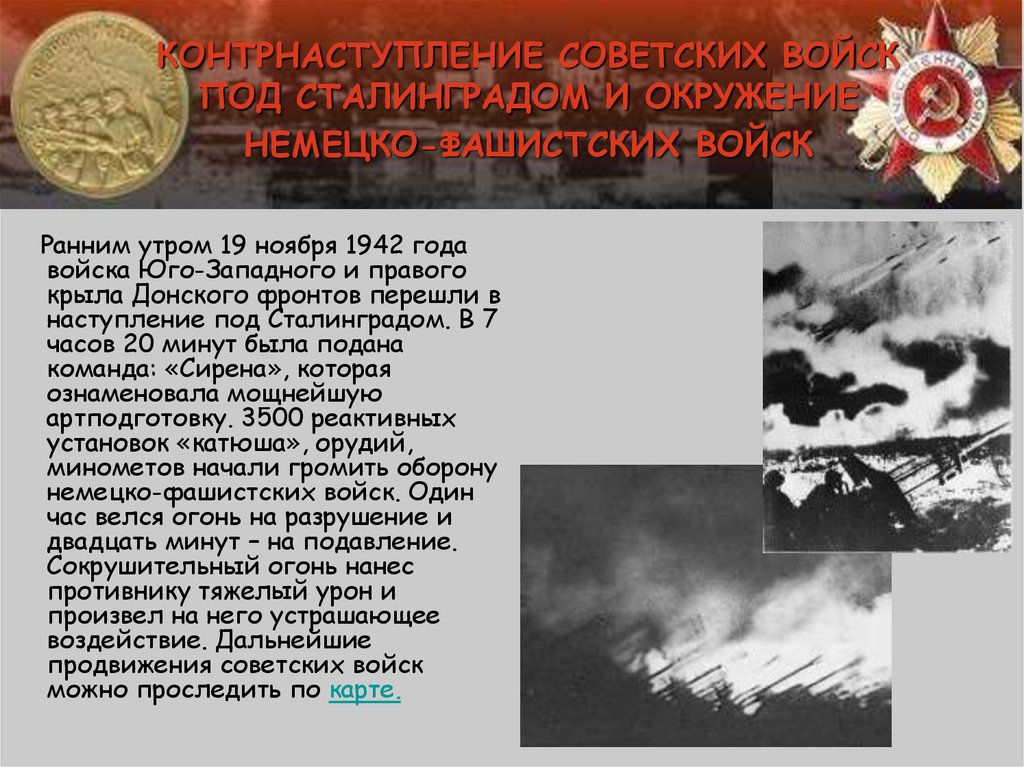 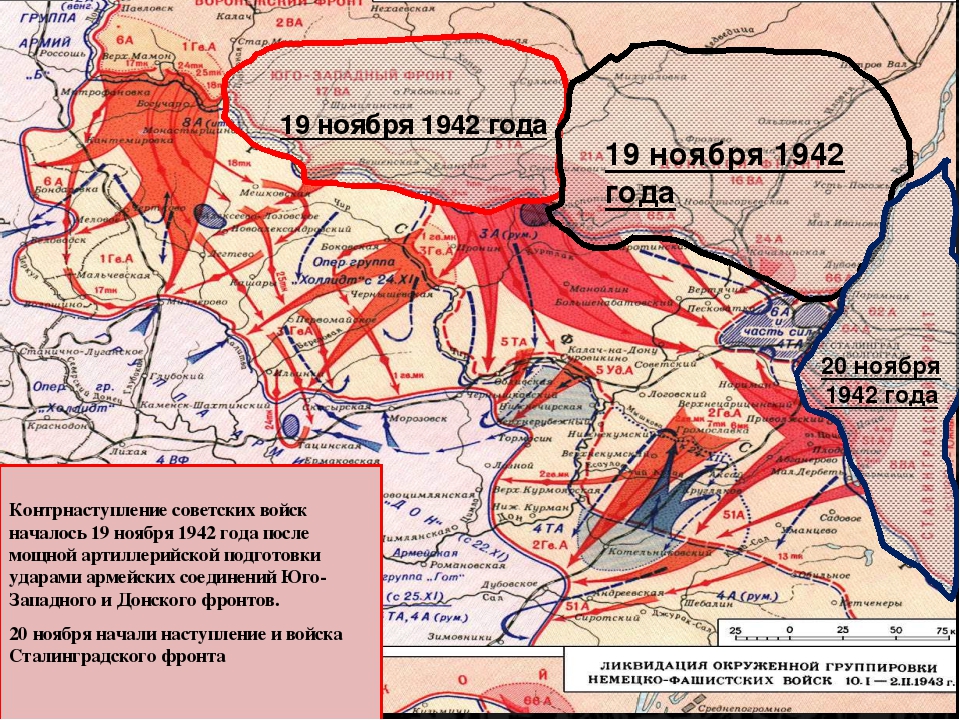 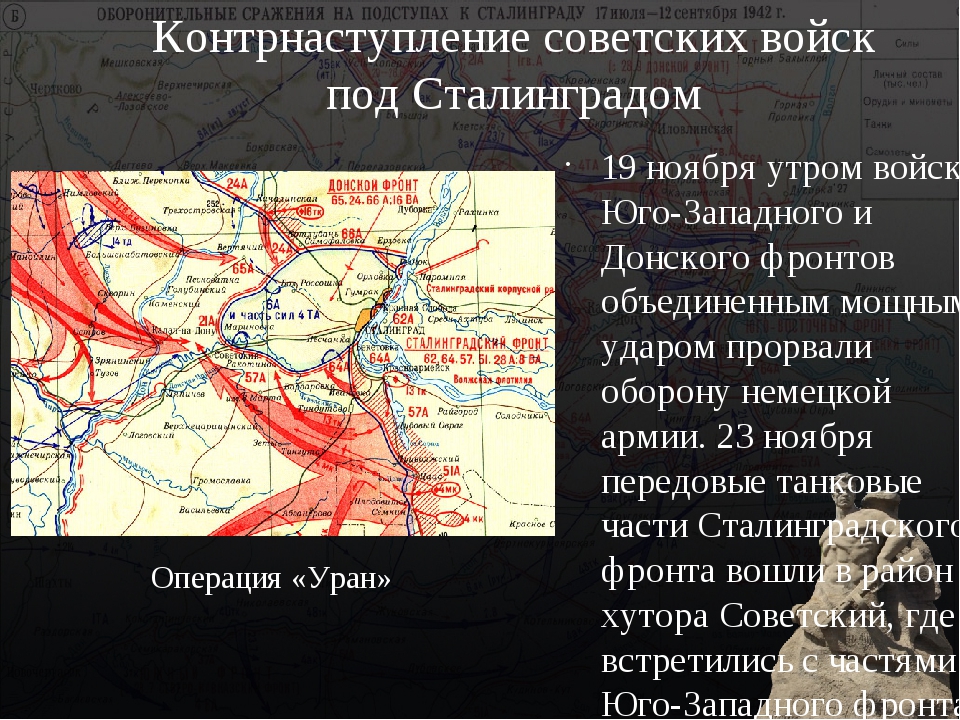 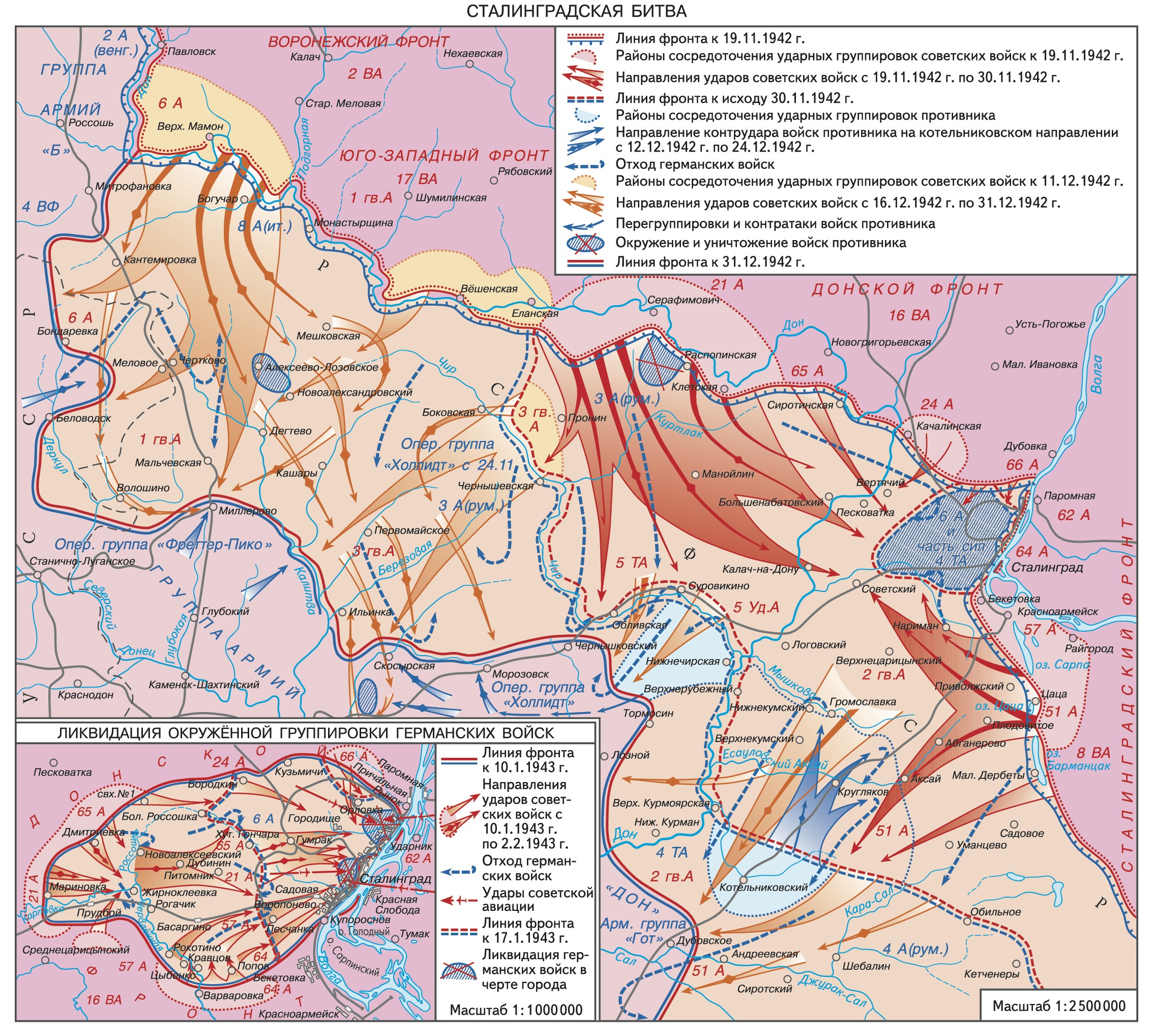 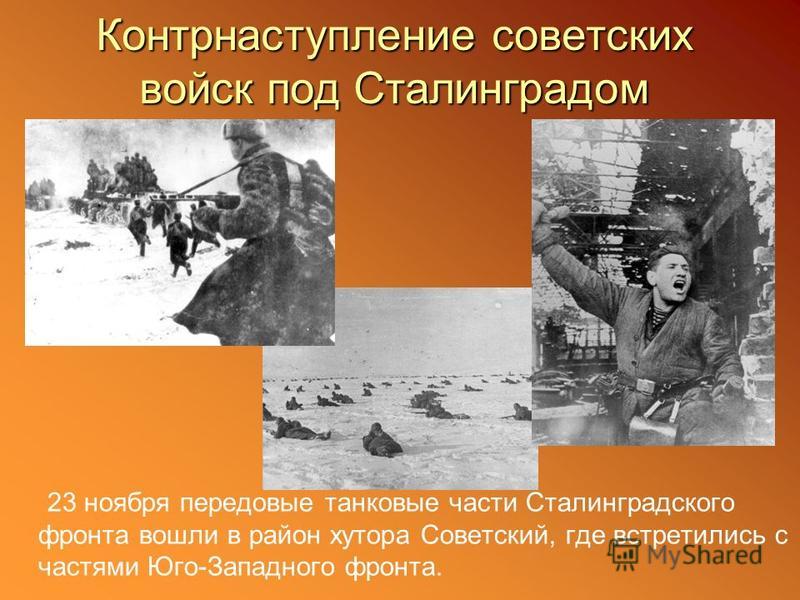 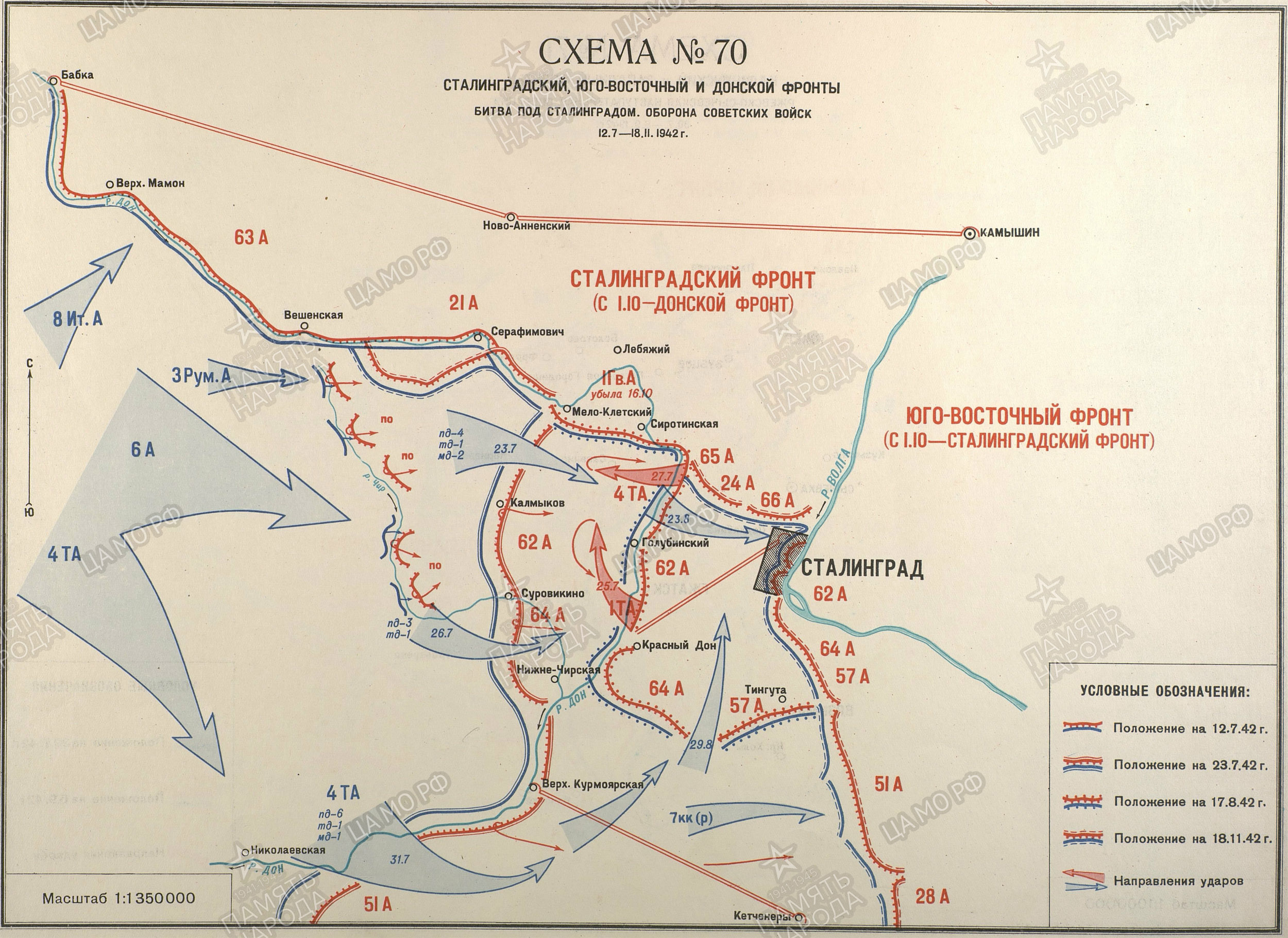 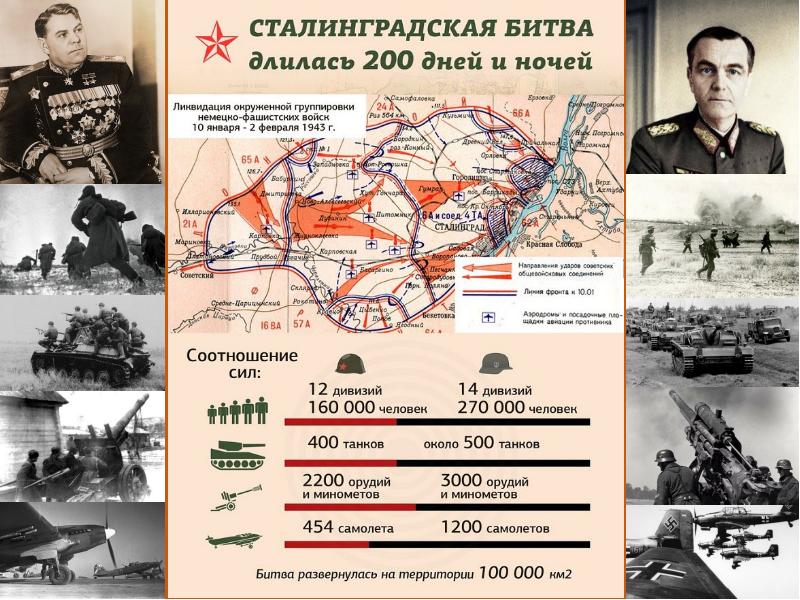 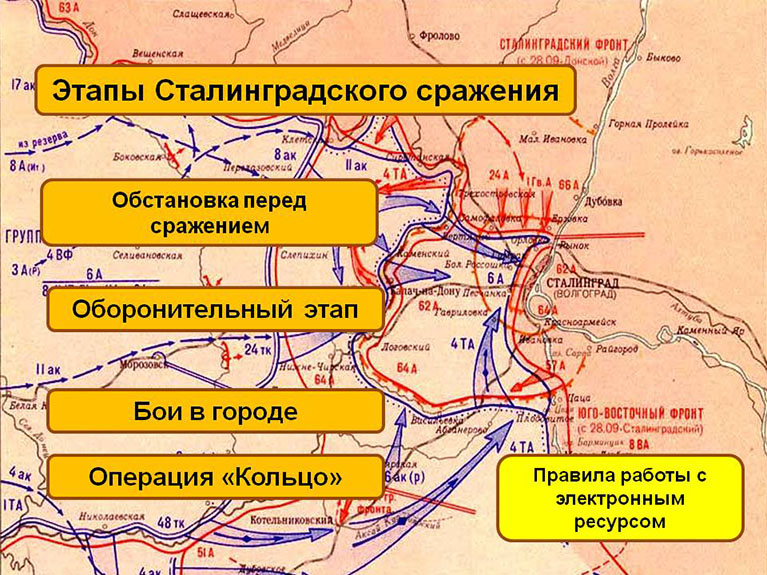 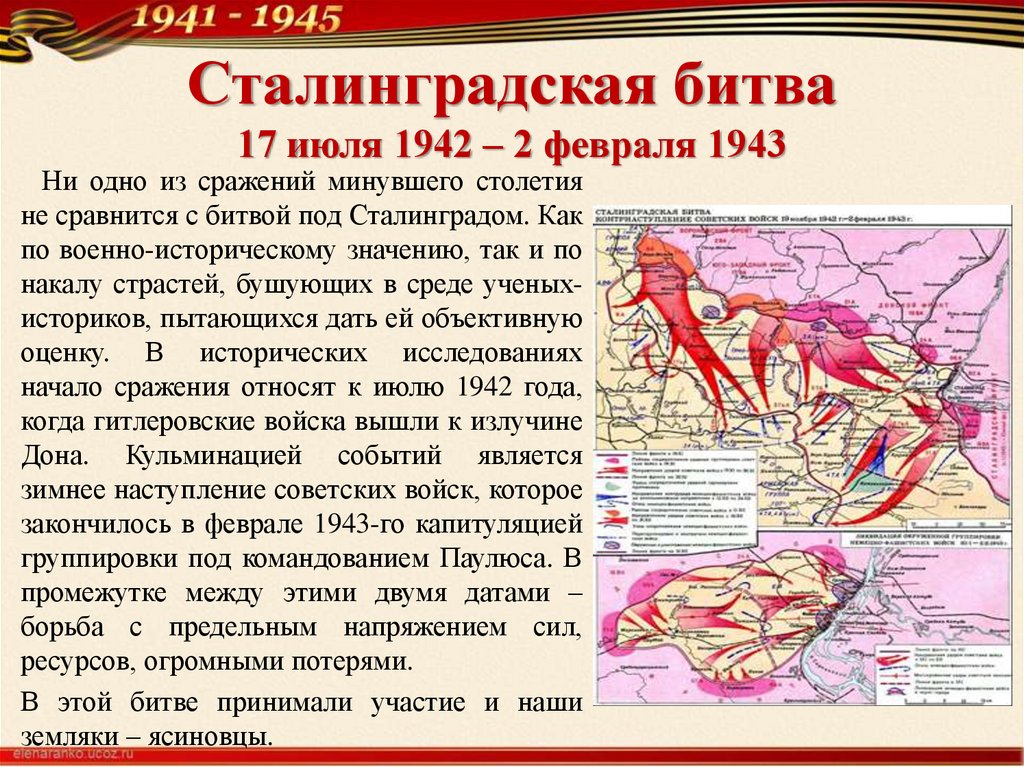 Всем спасибо за внимание!